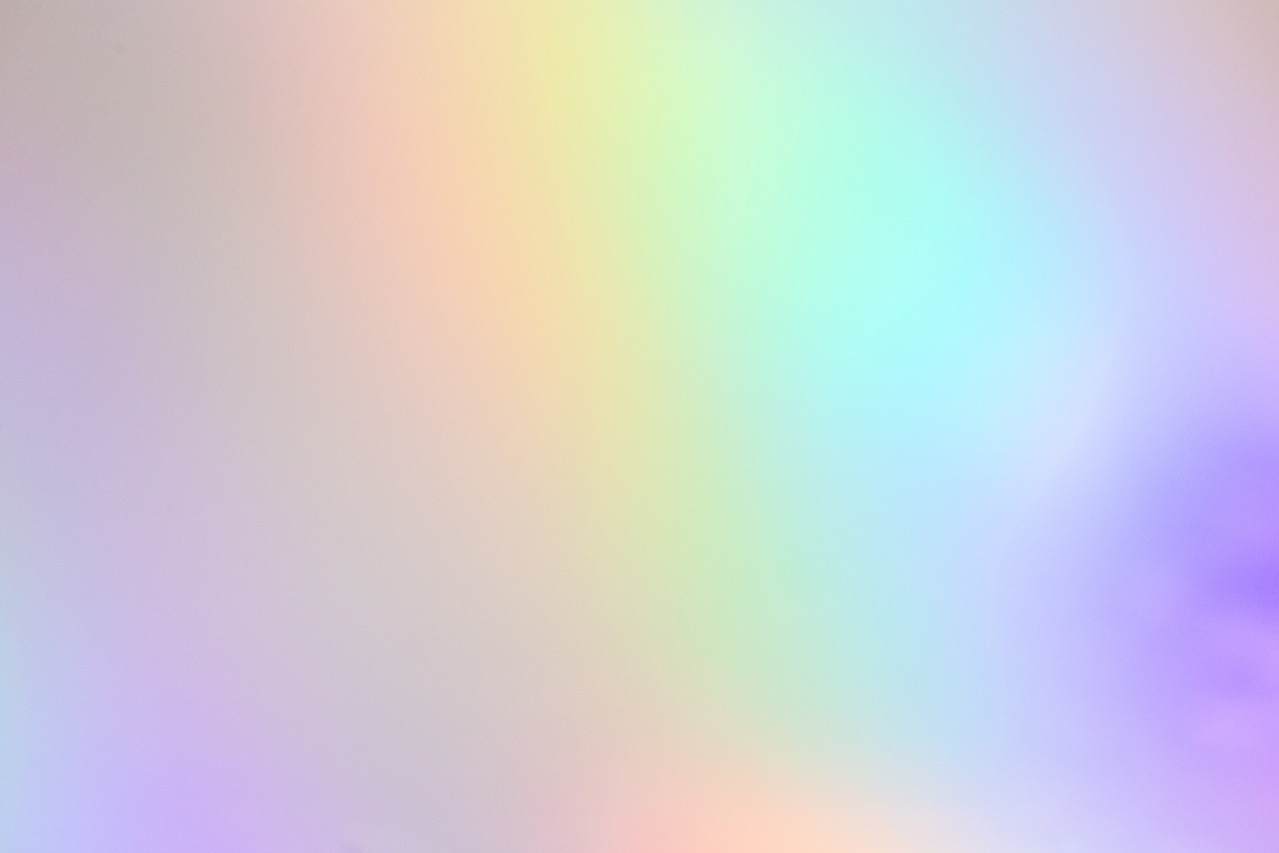 Social Media Marketing Campaign Proposal Template
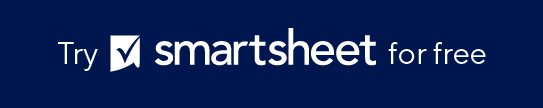 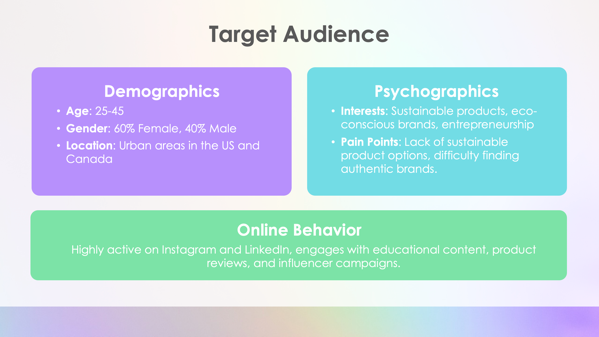 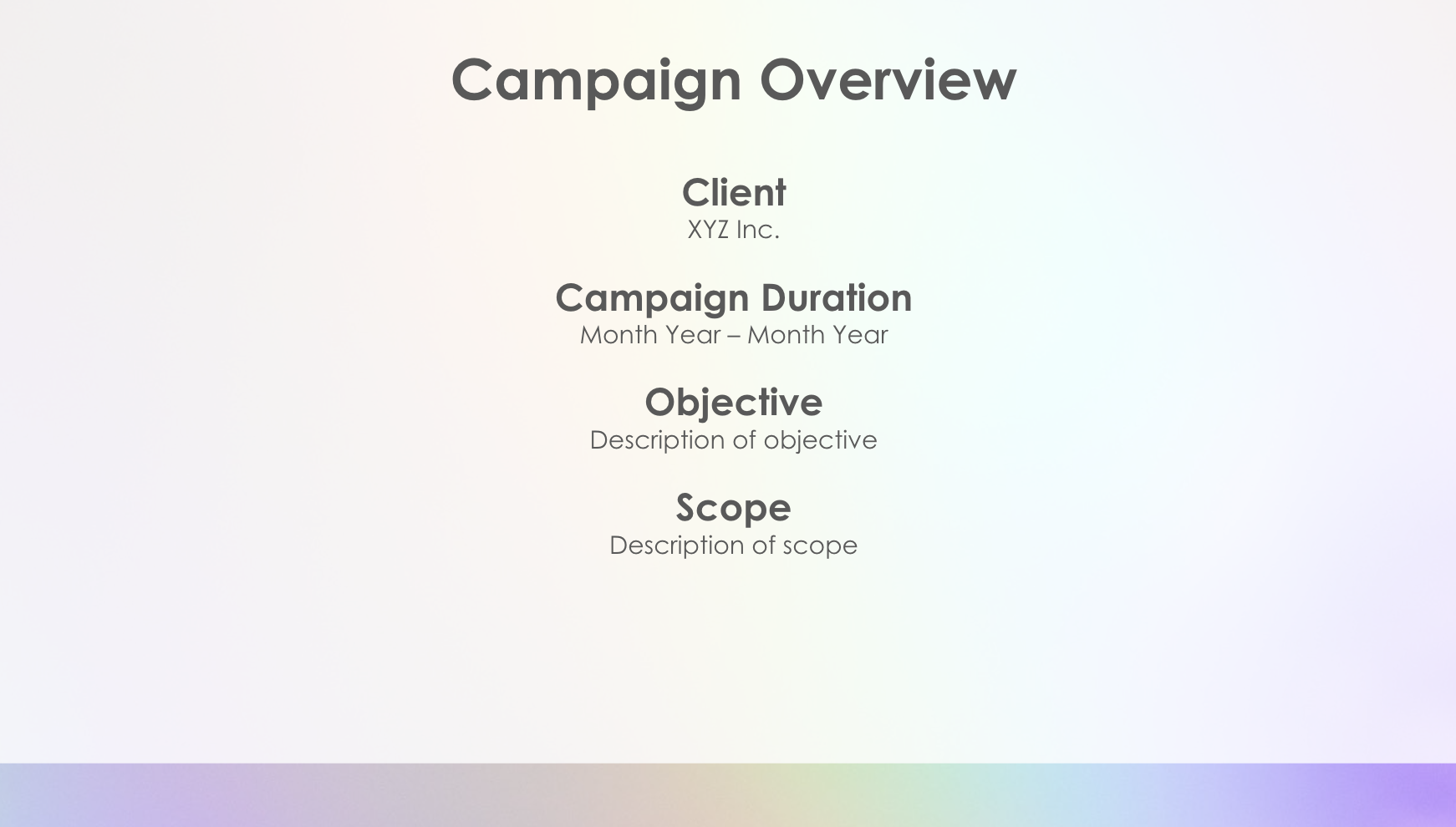 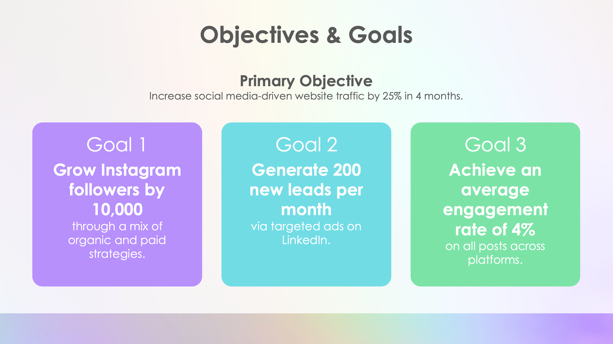 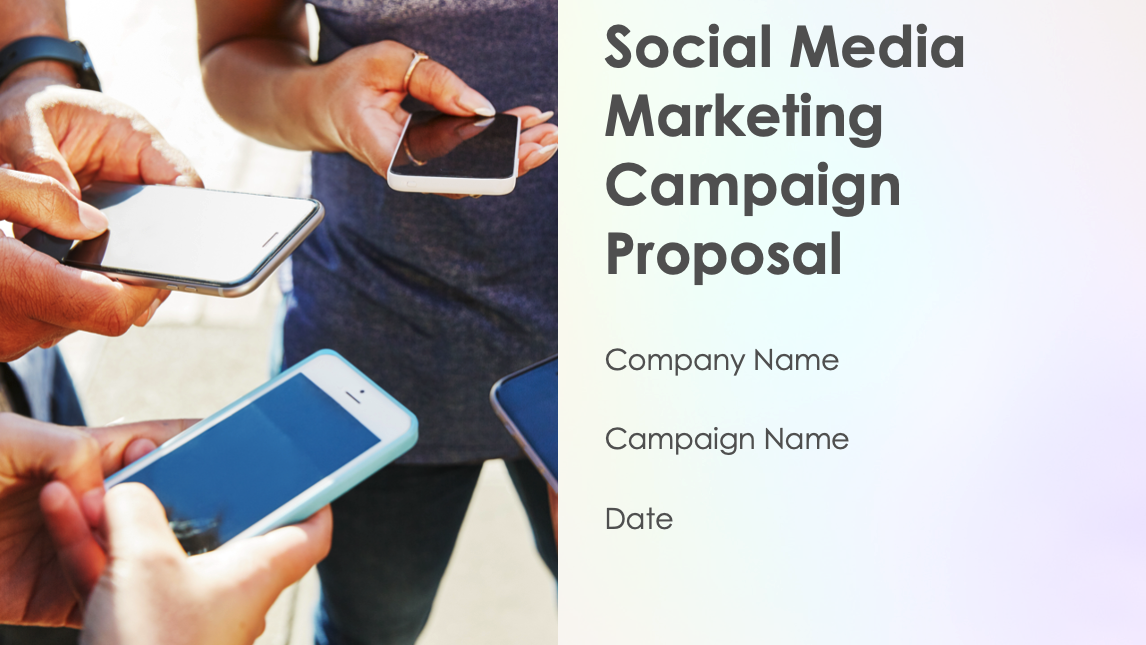 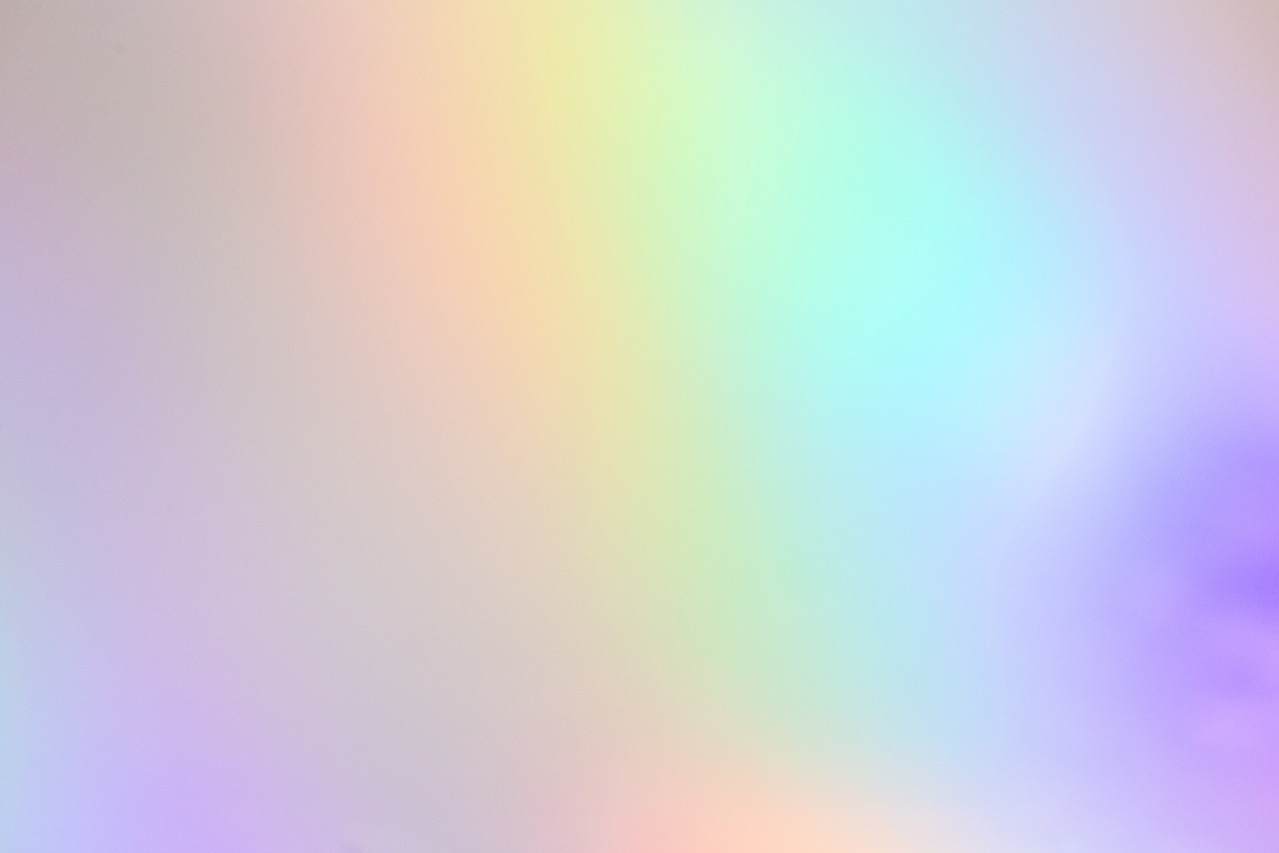 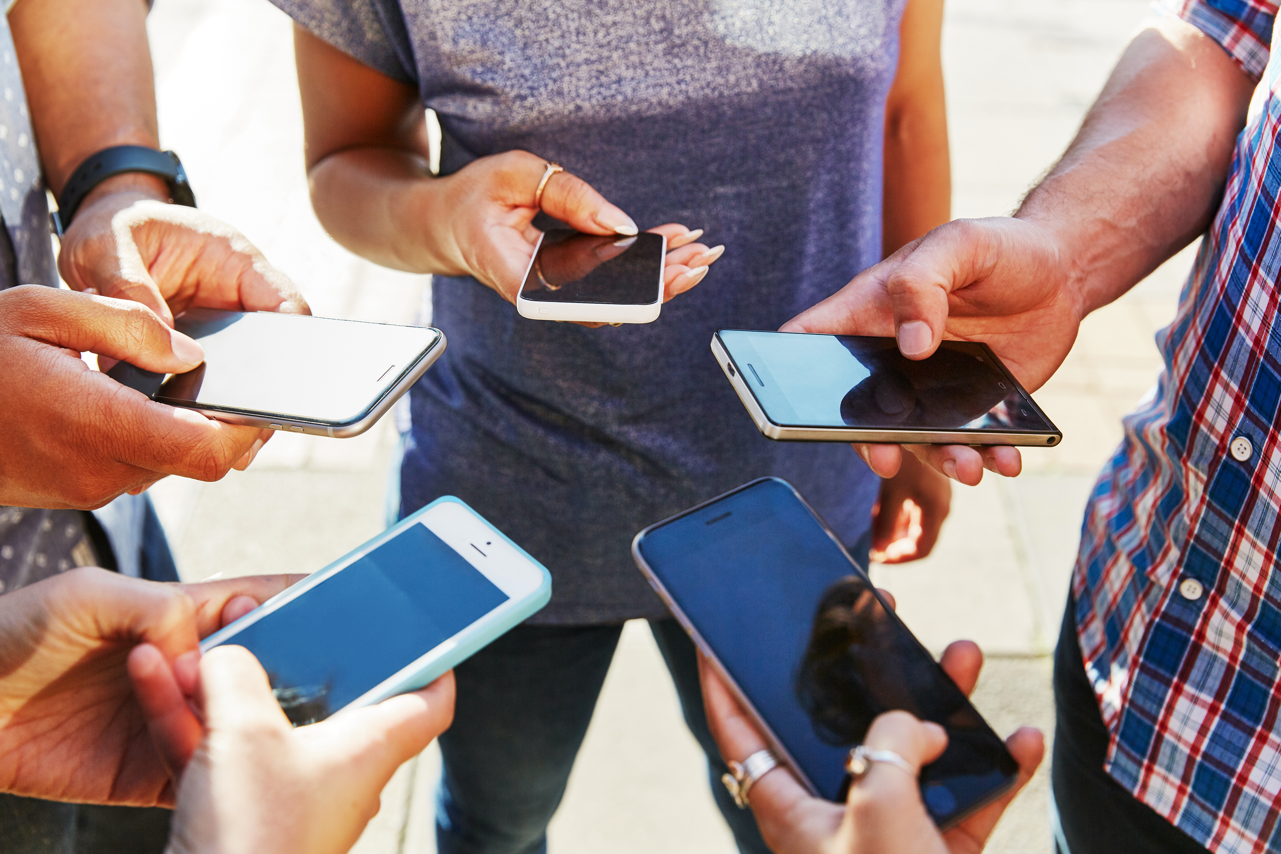 Social Media Marketing Campaign Proposal
Company name
Campaign name
Date
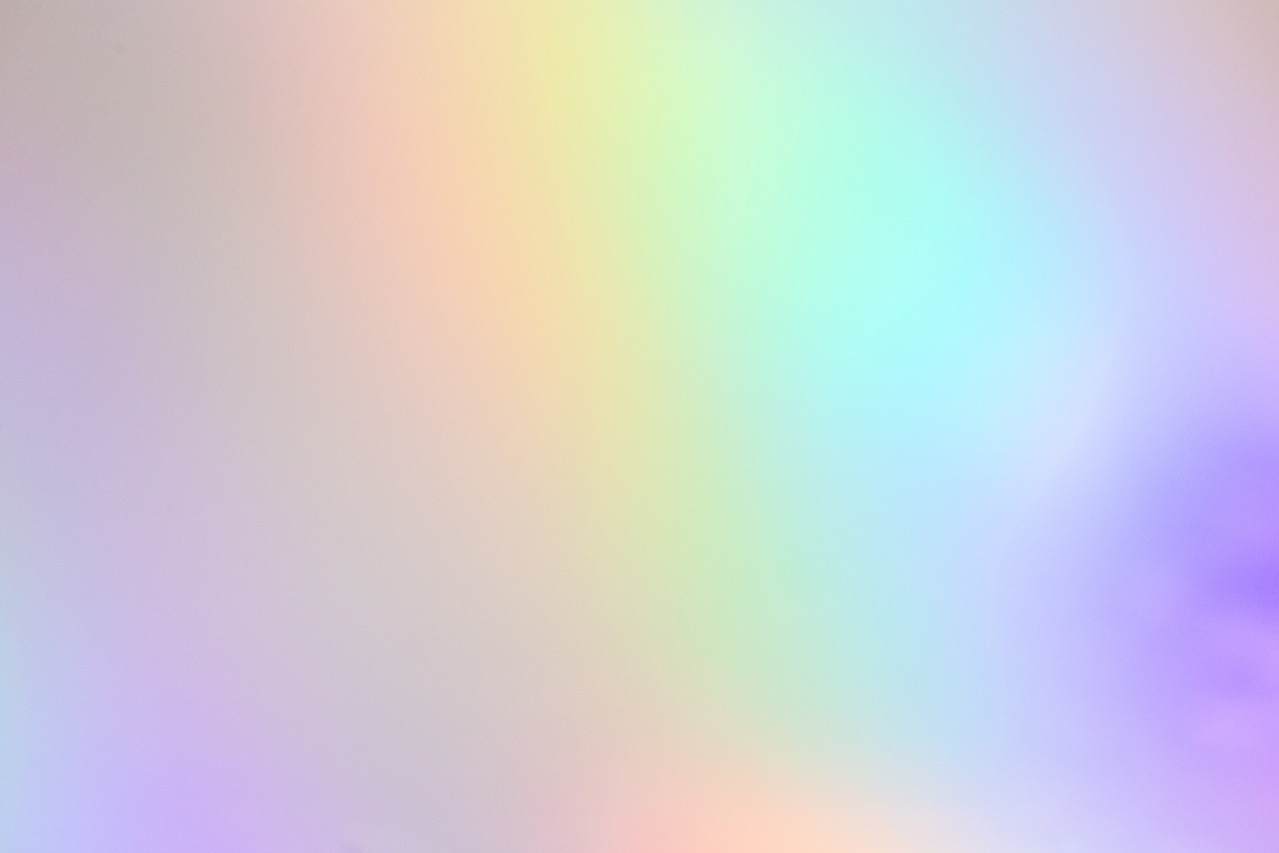 Campaign Overview
Client 
XYZ Inc.

Campaign Duration
Month Year – Month Year

Objective 
Description of objective

Scope 
Description of scope
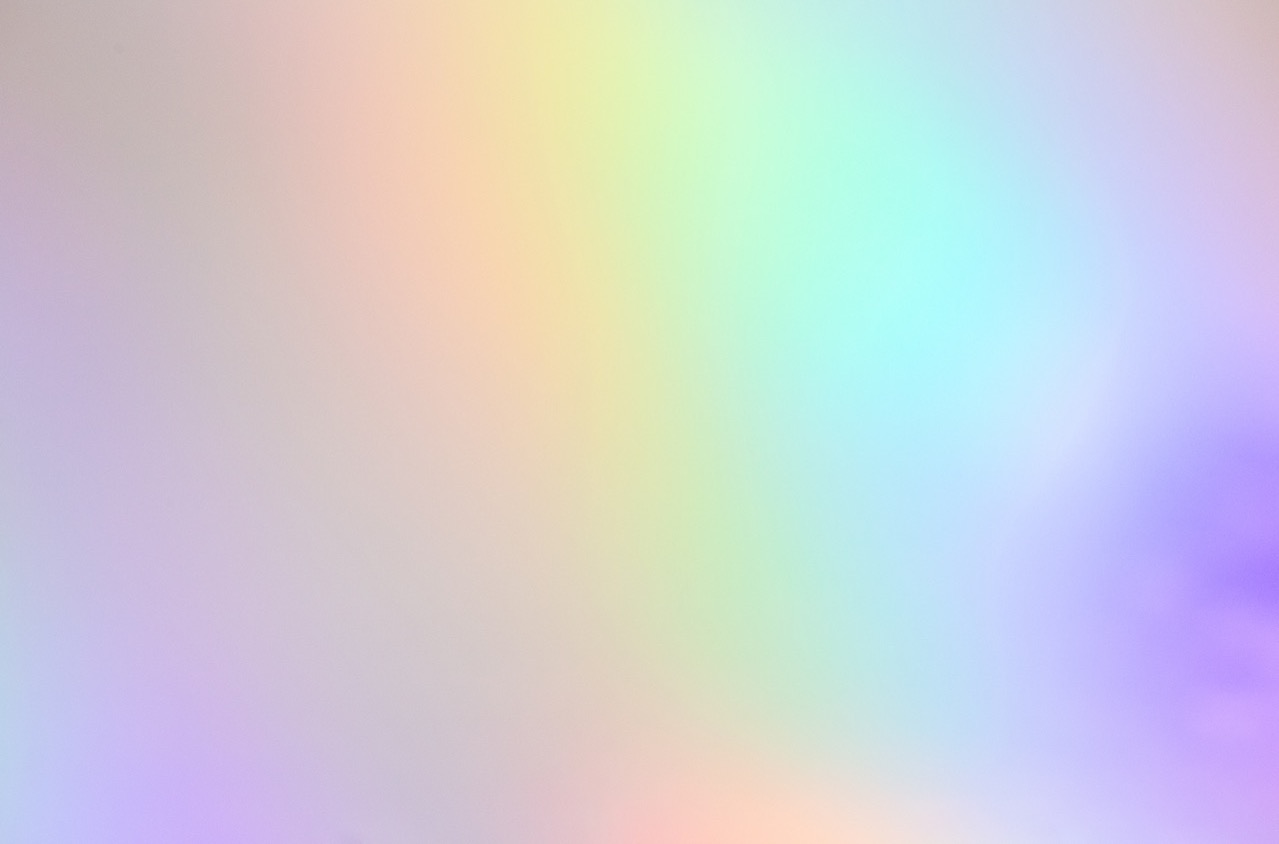 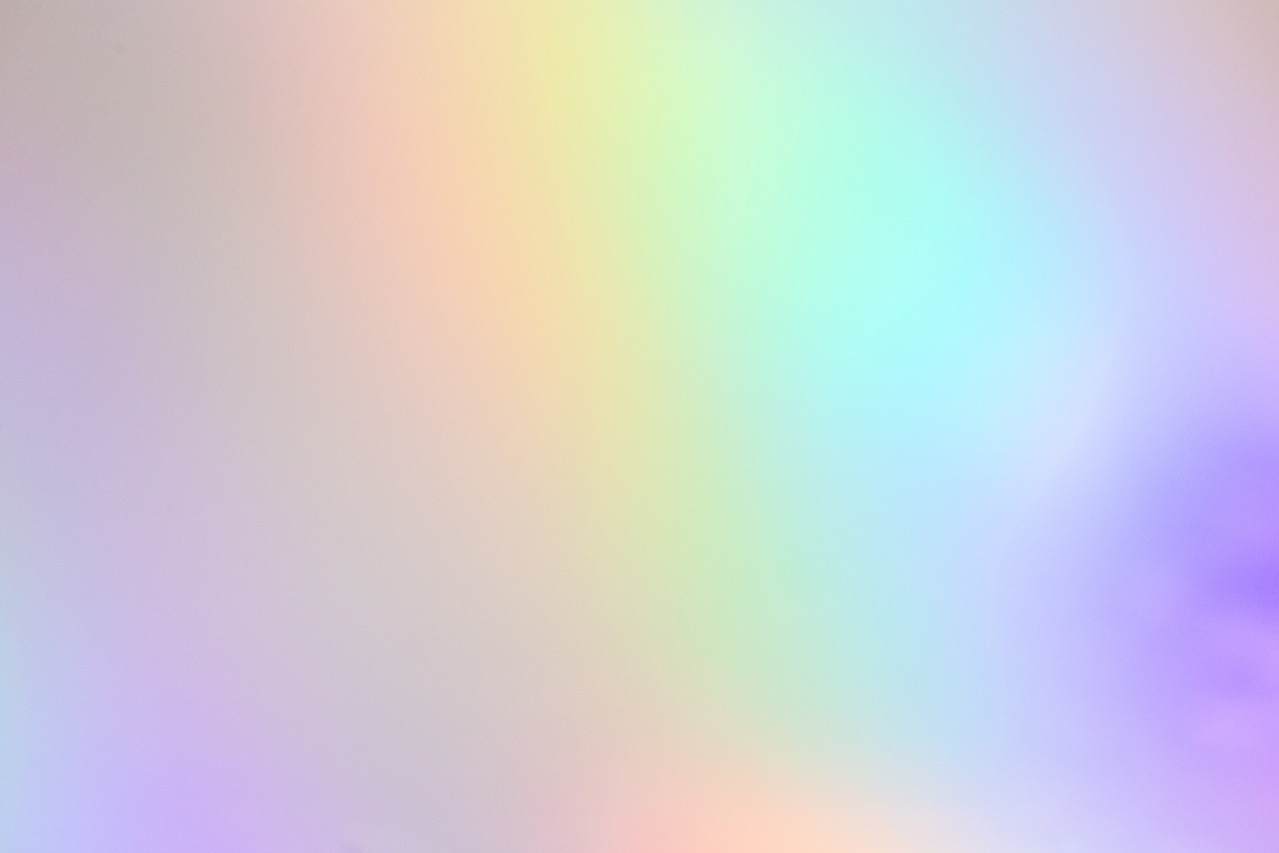 Objectives & Goals
Primary Objective 
Description of primary objective
Goal 2
Generate XXX new leads per month via targeted ads on LinkedIn.
Goal 3
Achieve an average engagement rate of X% on all posts across platforms.
Goal 1
Grow Instagram followers by XXXXX through a mix of organic and paid strategies.
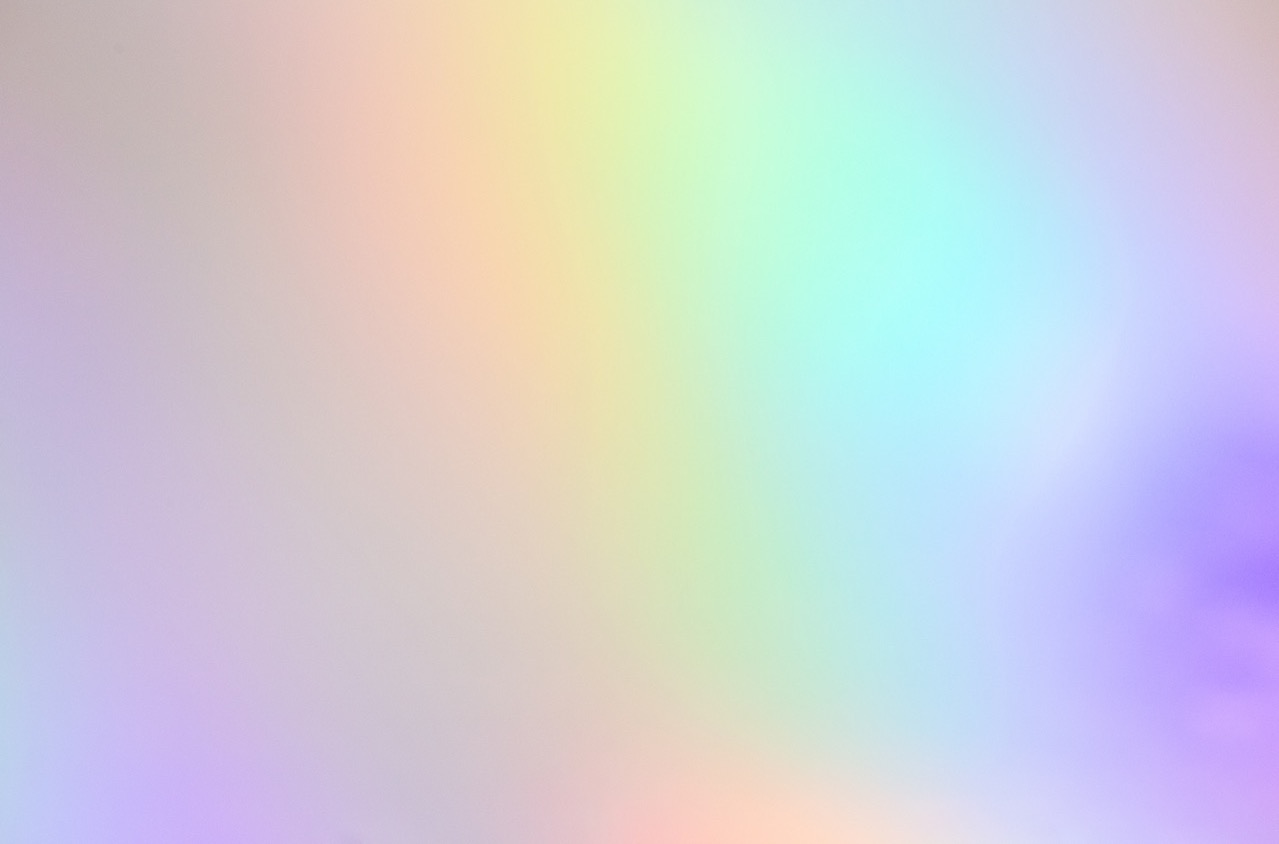 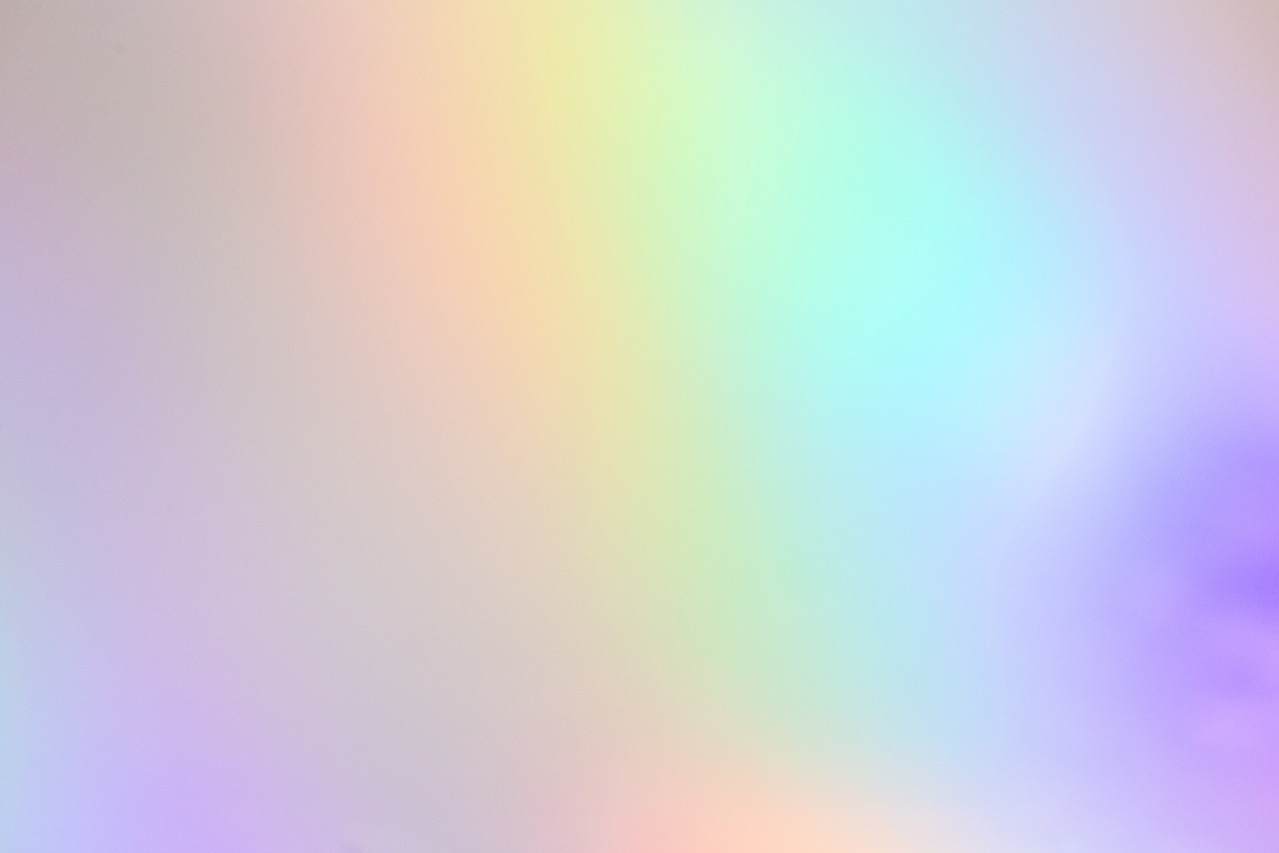 Target Audience
Psychographics 
Interests:
Pain Points:
Demographics 
Age:
Gender: XX% female, XX% male
Location:
Online Behavior 
Description of online behavior
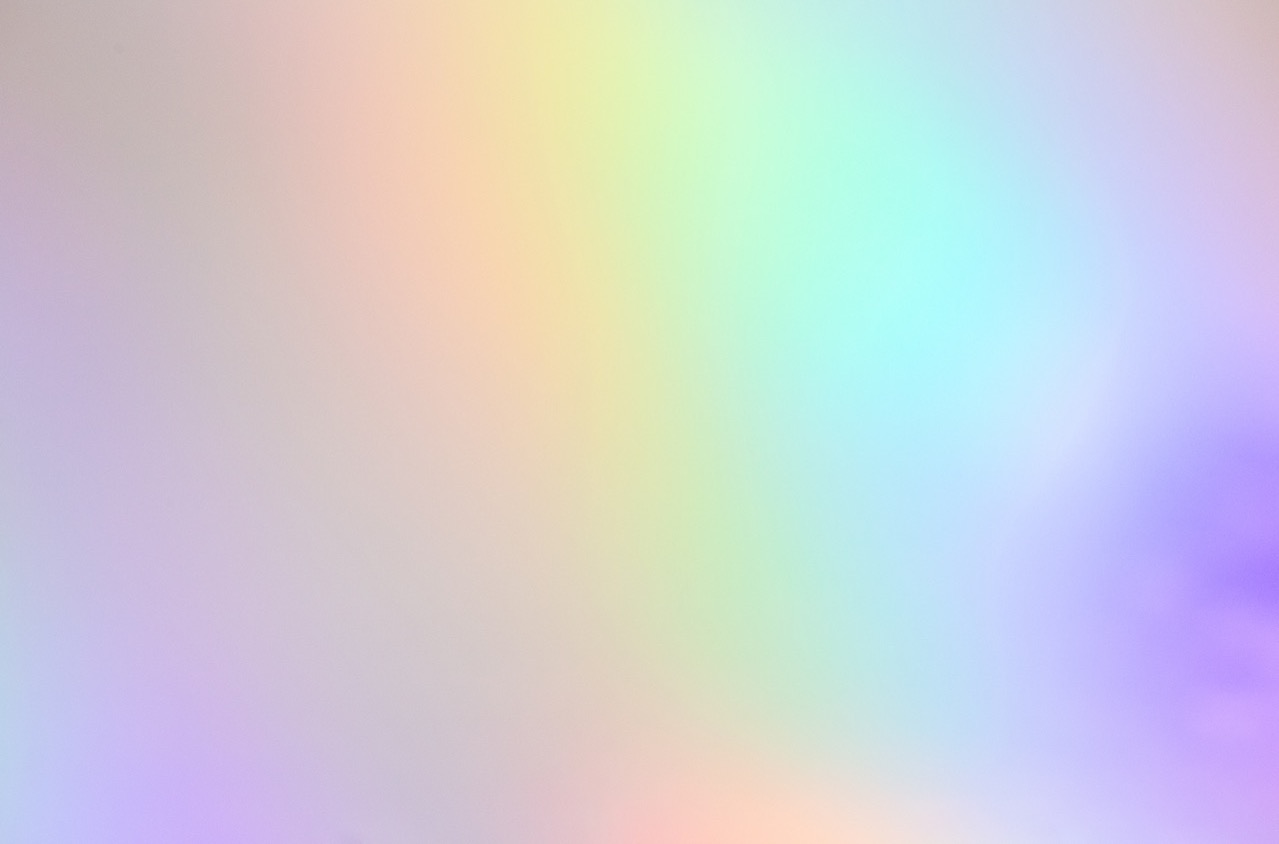 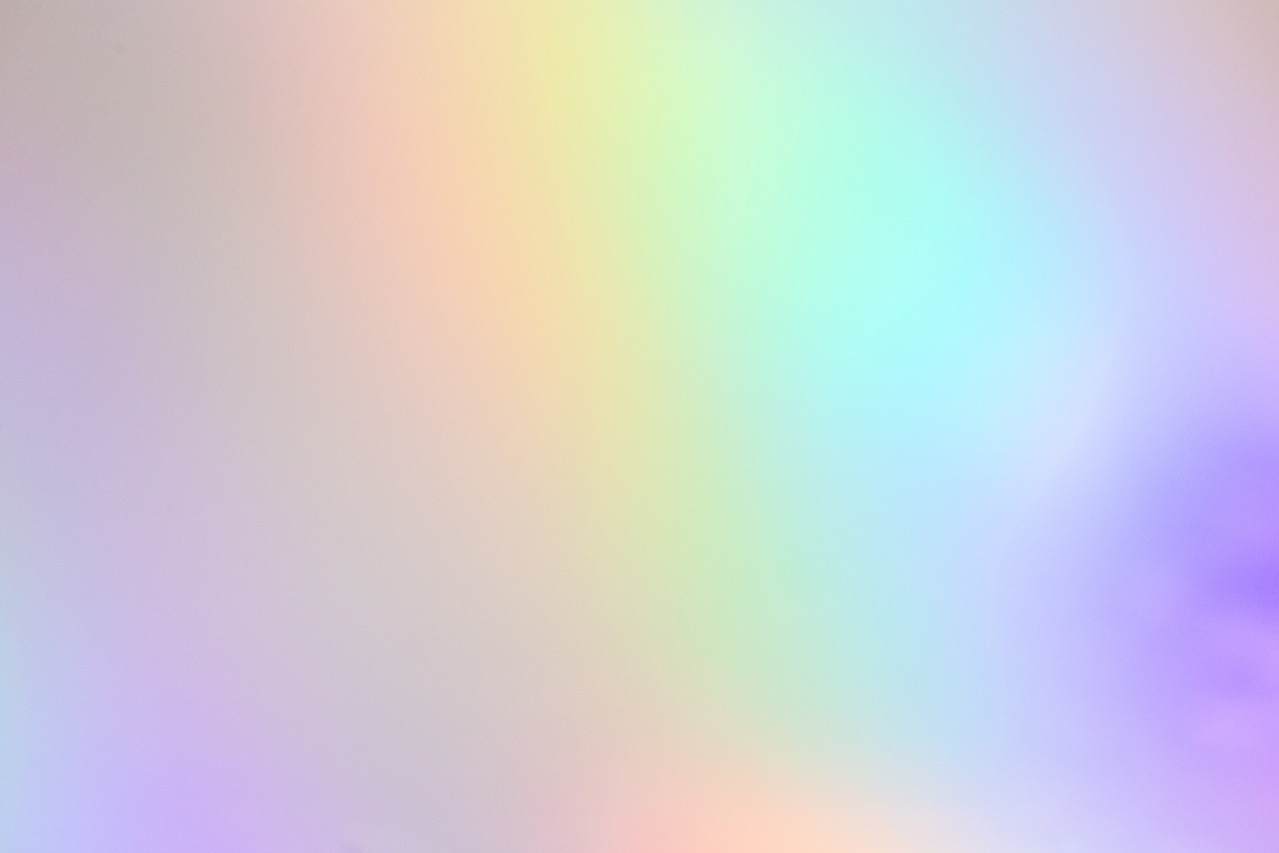 Competitive Analysis
Competitors Analyzed 
Company names
Key Insights
Company Name dominates Facebook ads but lacks consistent organic content.
Company Name influencer campaigns have increased their visibility but have low conversion rates.
Company Name has strong Instagram engagement but limited presence on LinkedIn.
Opportunities 
Description of opportunities
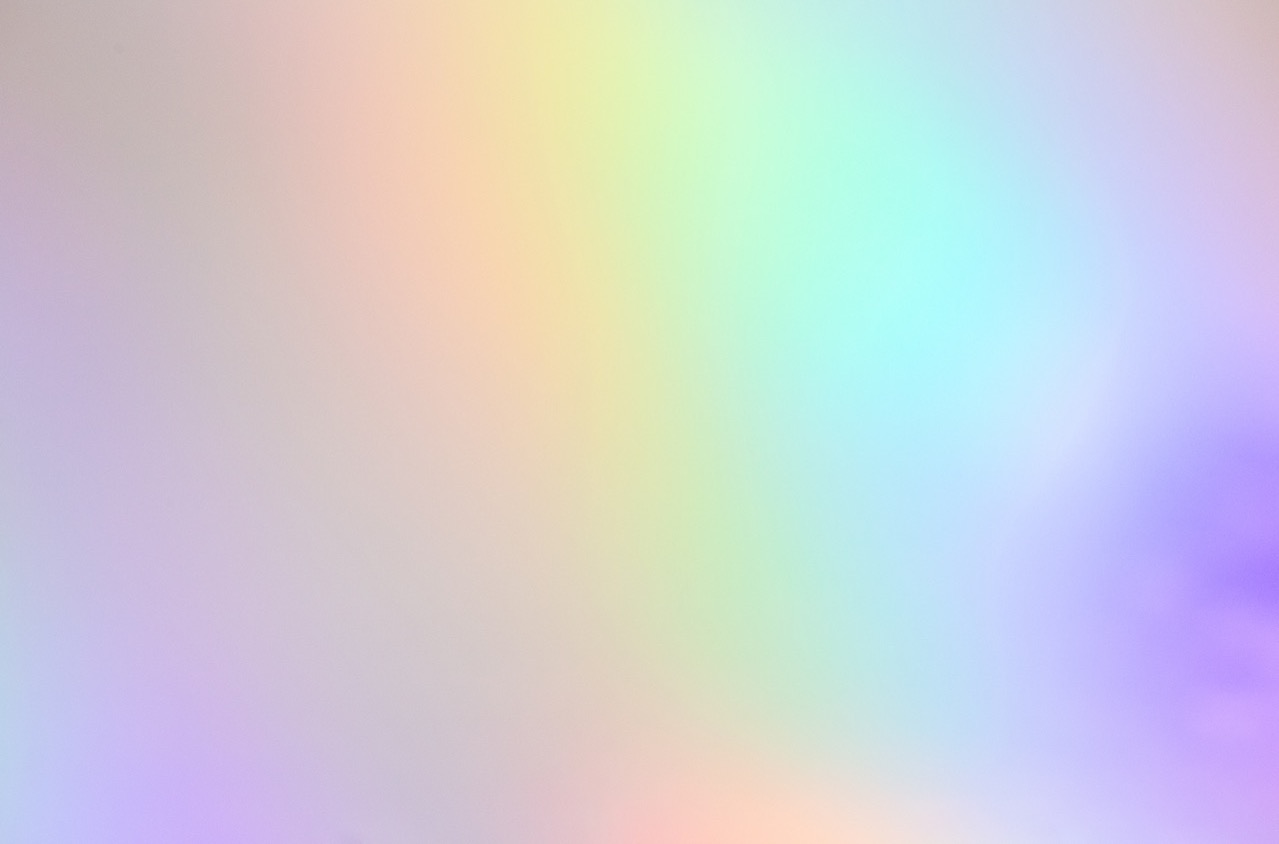 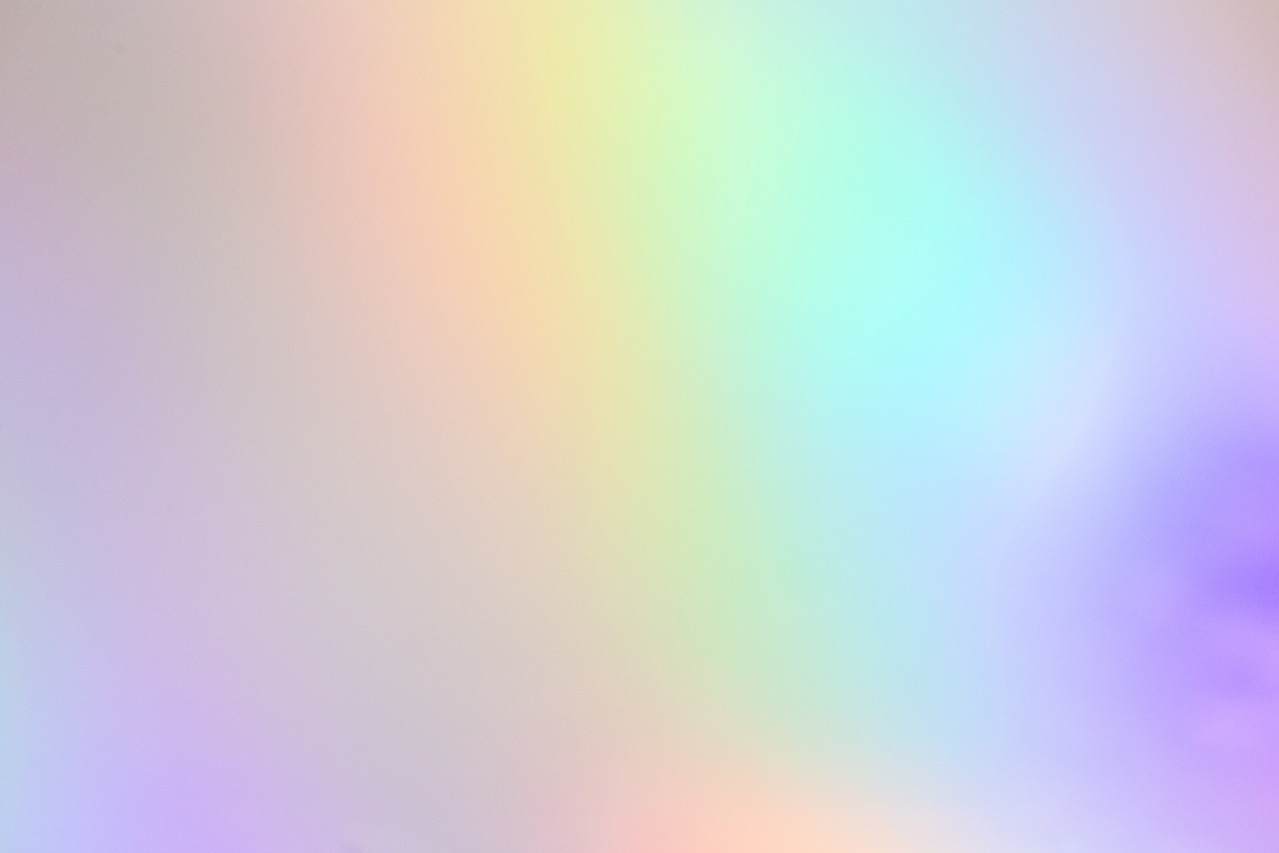 Marketing Reach by Channel
LinkedIn
Reach last year
XXX,XXX
Customer acquisitions
XXX
High-quality leads and B2B connections
Instagram
Reach last year
XXX,XXX
Customer acquisitions
XXX
Best for brand awareness and community engagement (X% engagement rate)
Facebook
Reach last year
XXX,XXX
Customer acquisitions
XXX
Top-performing channel for retargeting ads (X% conversion rate)
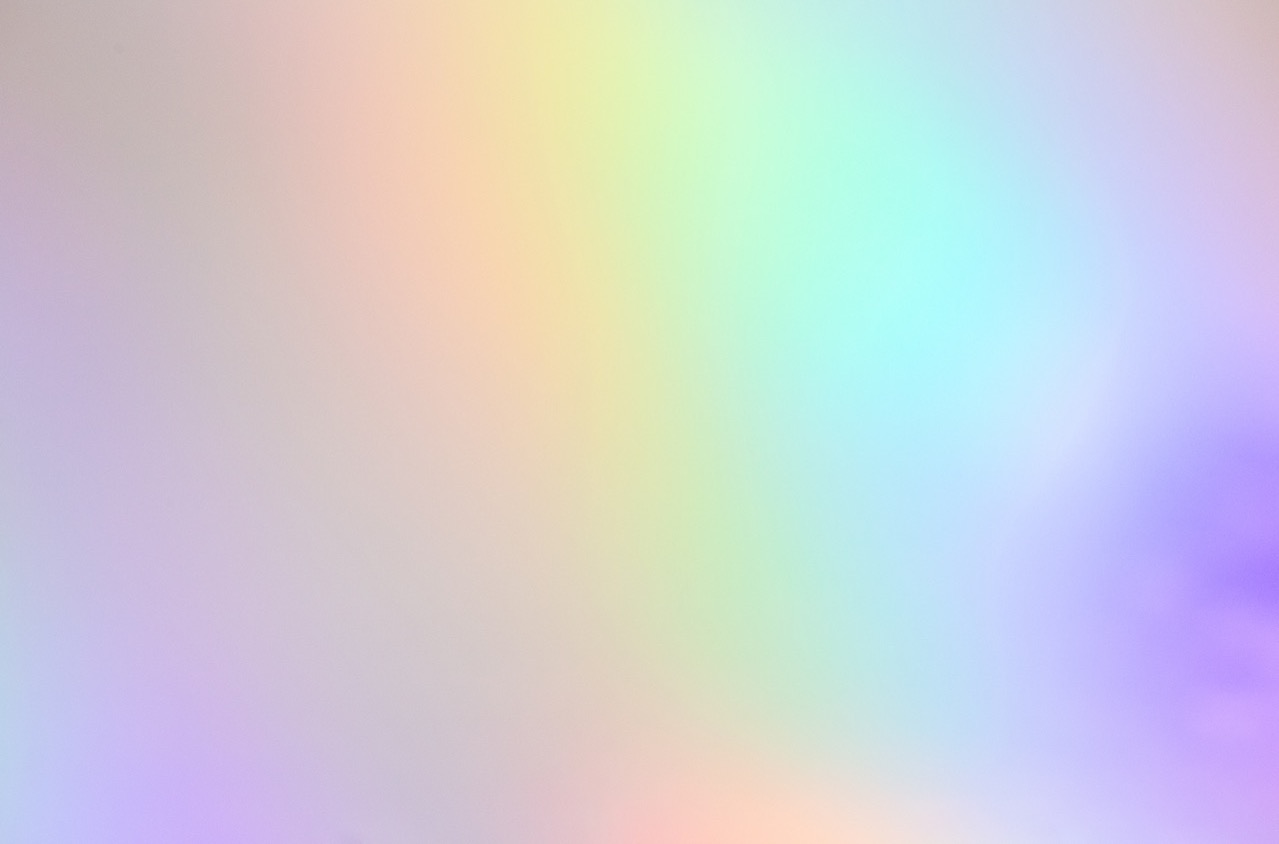 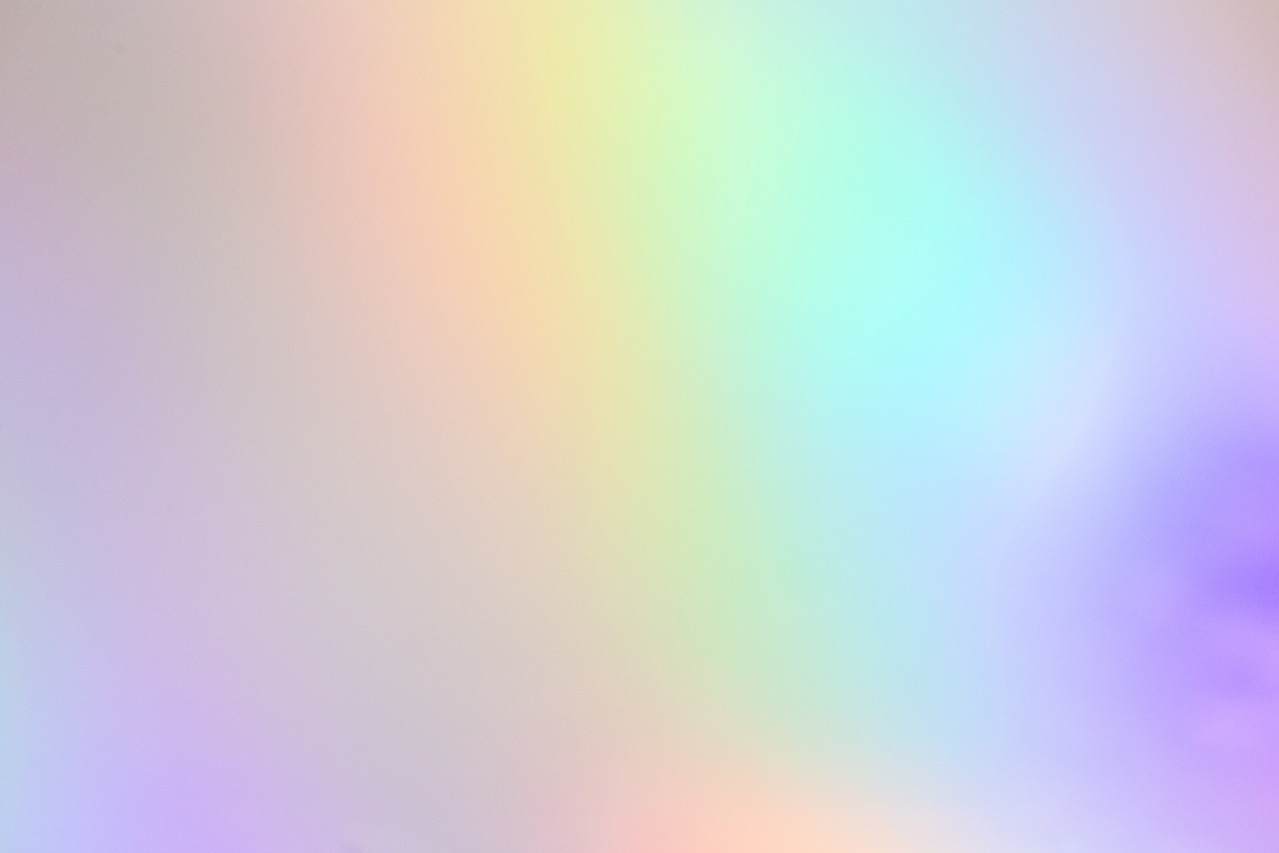 Content Strategy
Content Pillars
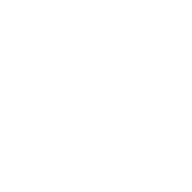 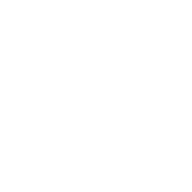 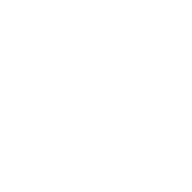 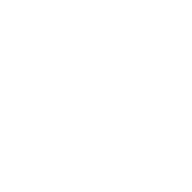 Influencer Partnerships 
(Micro-influencers in the eco-friendly space)
Educational 
(Sustainability tips, industry trends)
Promotional 
(New products, special offers)
User-Generated Content 
(Customer stories, testimonials)
Formats 
Instagram reels, stories, and static posts;
LinkedIn articles and infographics;
Facebook video ads
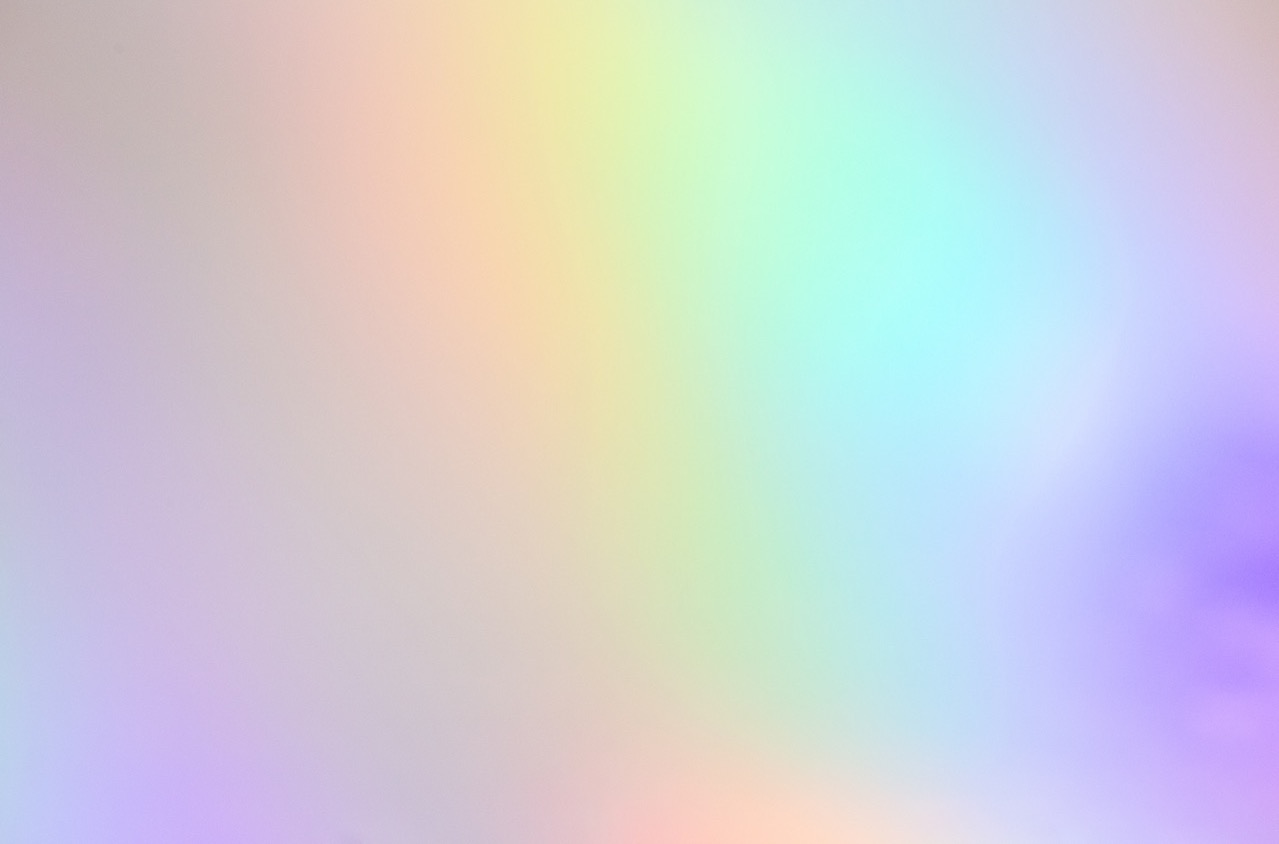 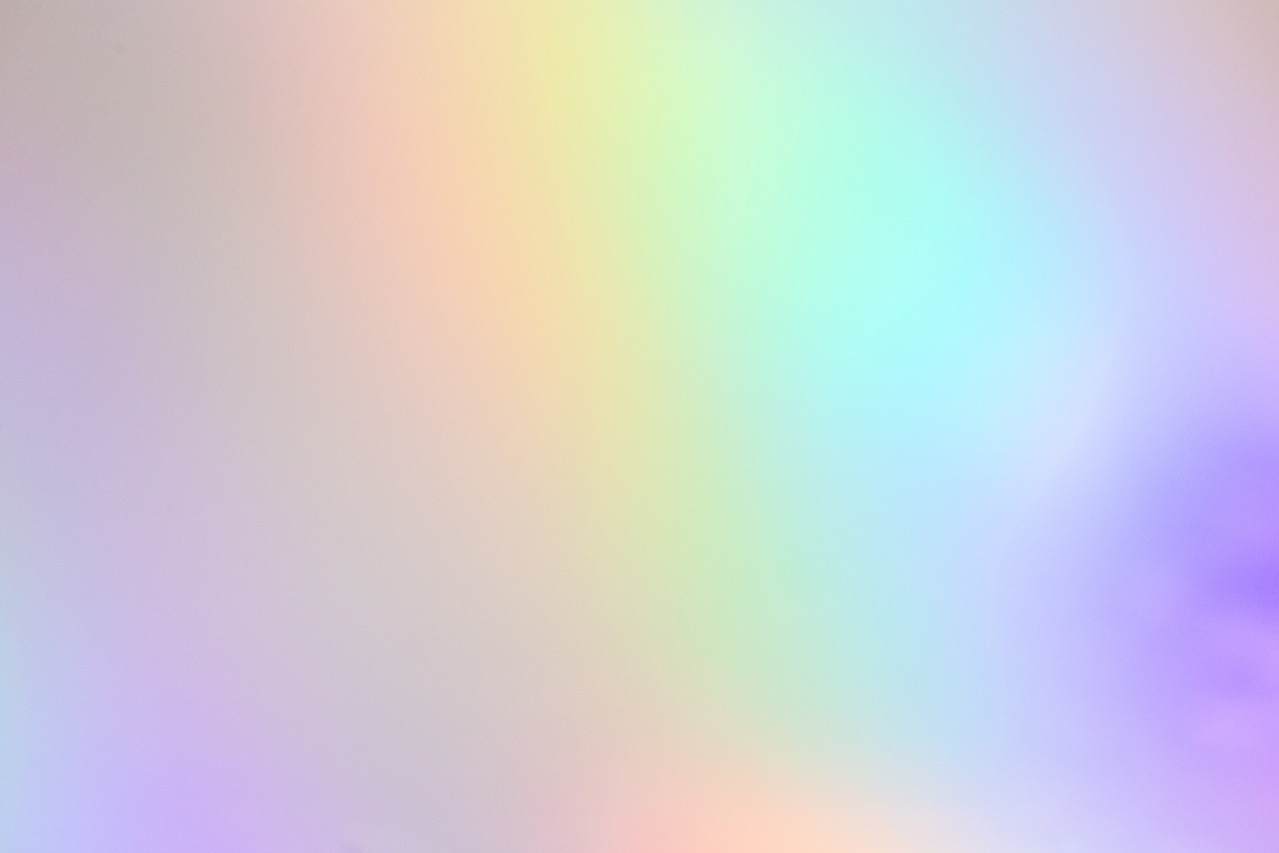 Channel Strategy
LinkedIn
Description of strategy
Instagram
Description of strategy
Facebook
Description of strategy
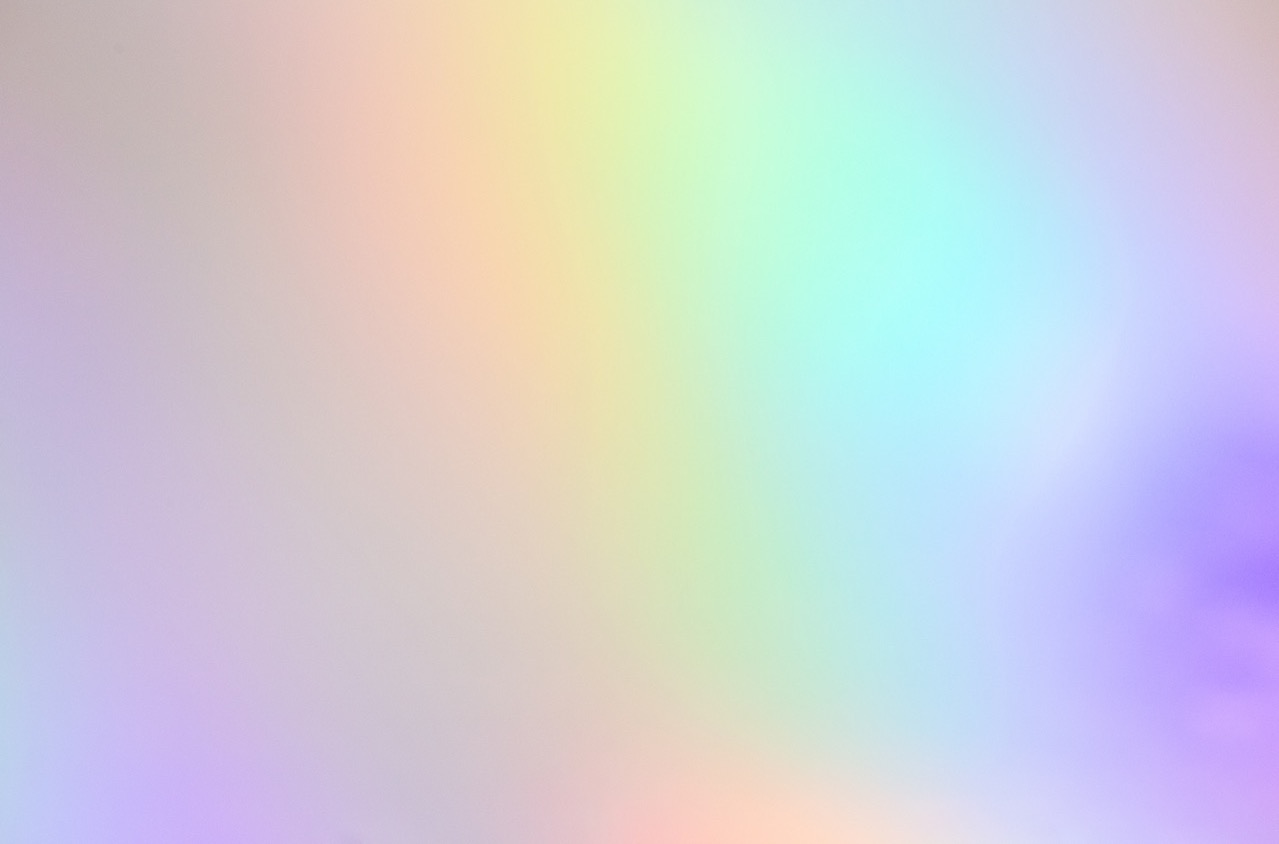 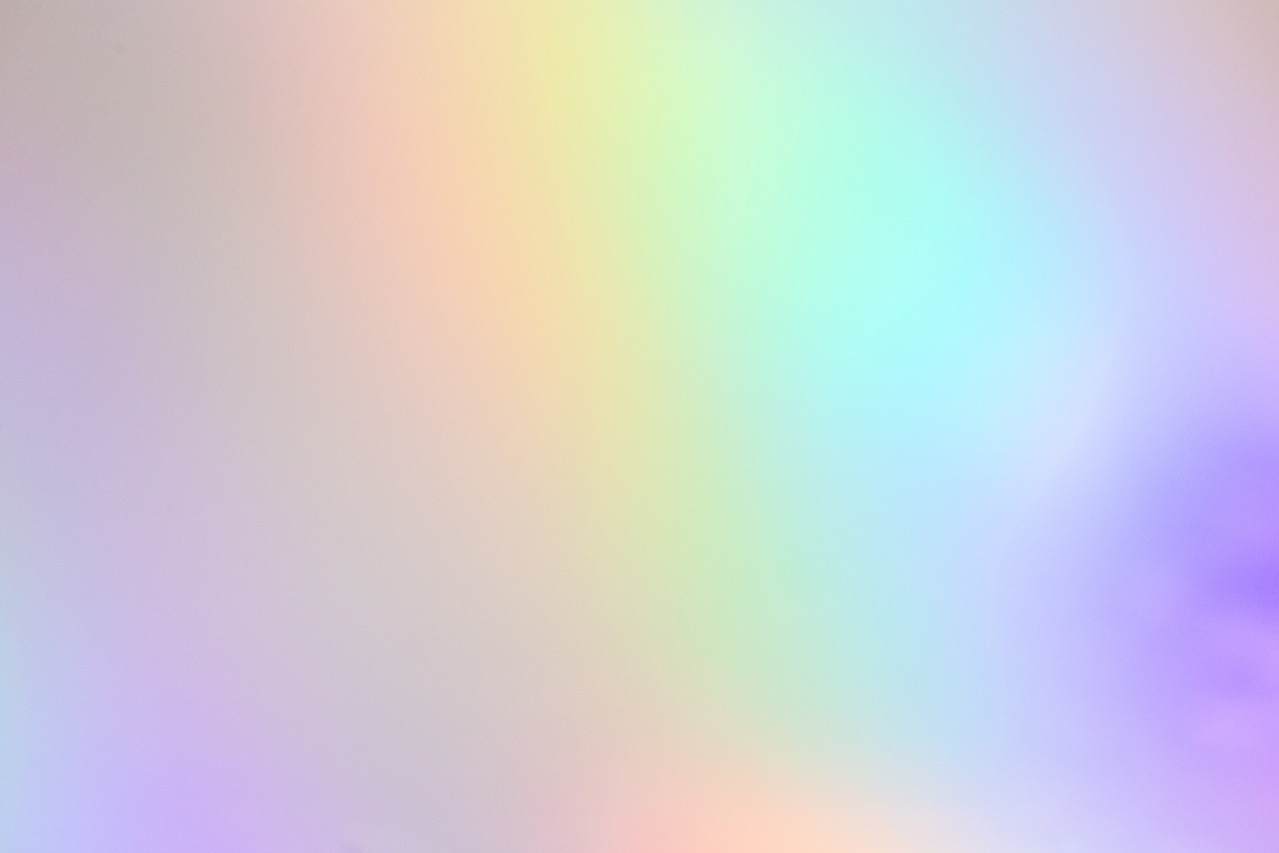 Campaign Timeline
Description
Description
Description
Description
Description
Description
Description
Description
Description
November–December
January–February
February–March
December–January
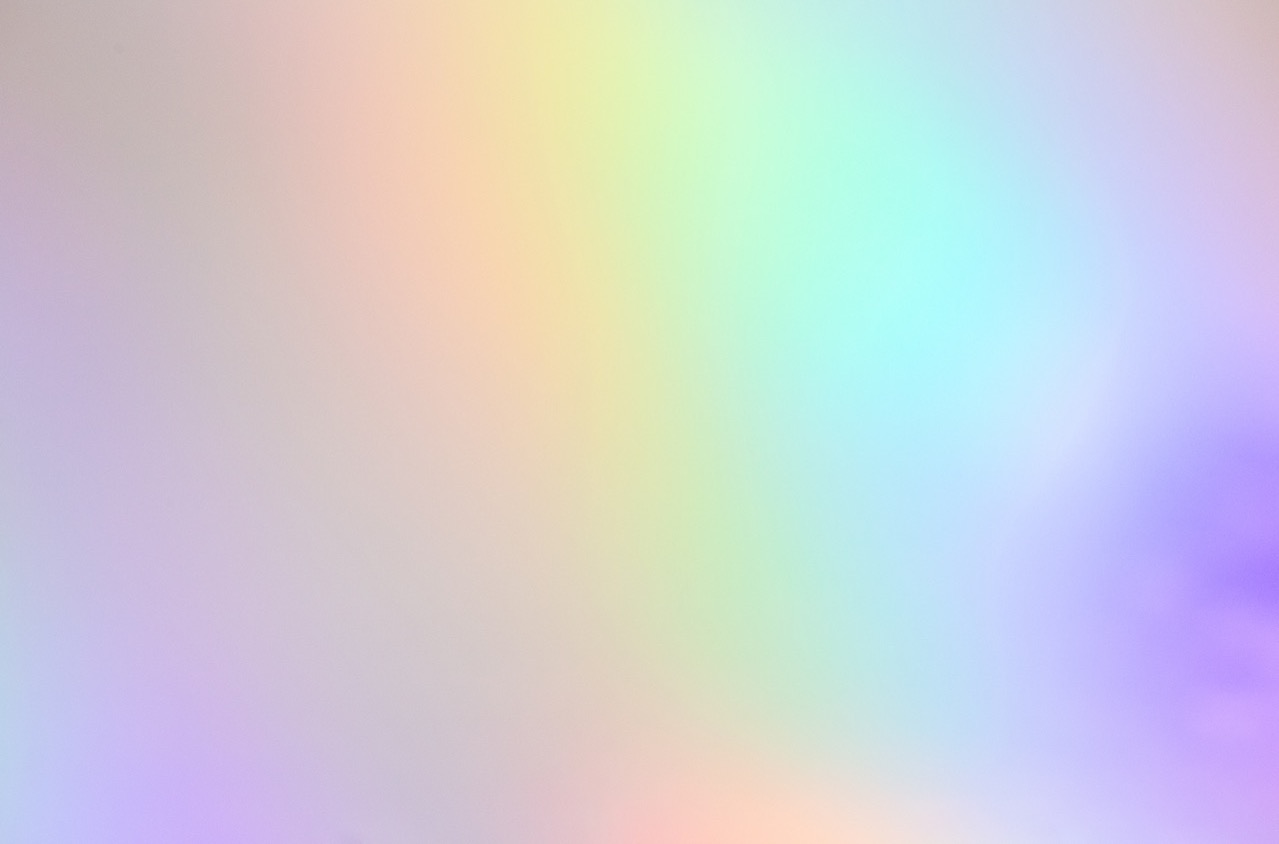 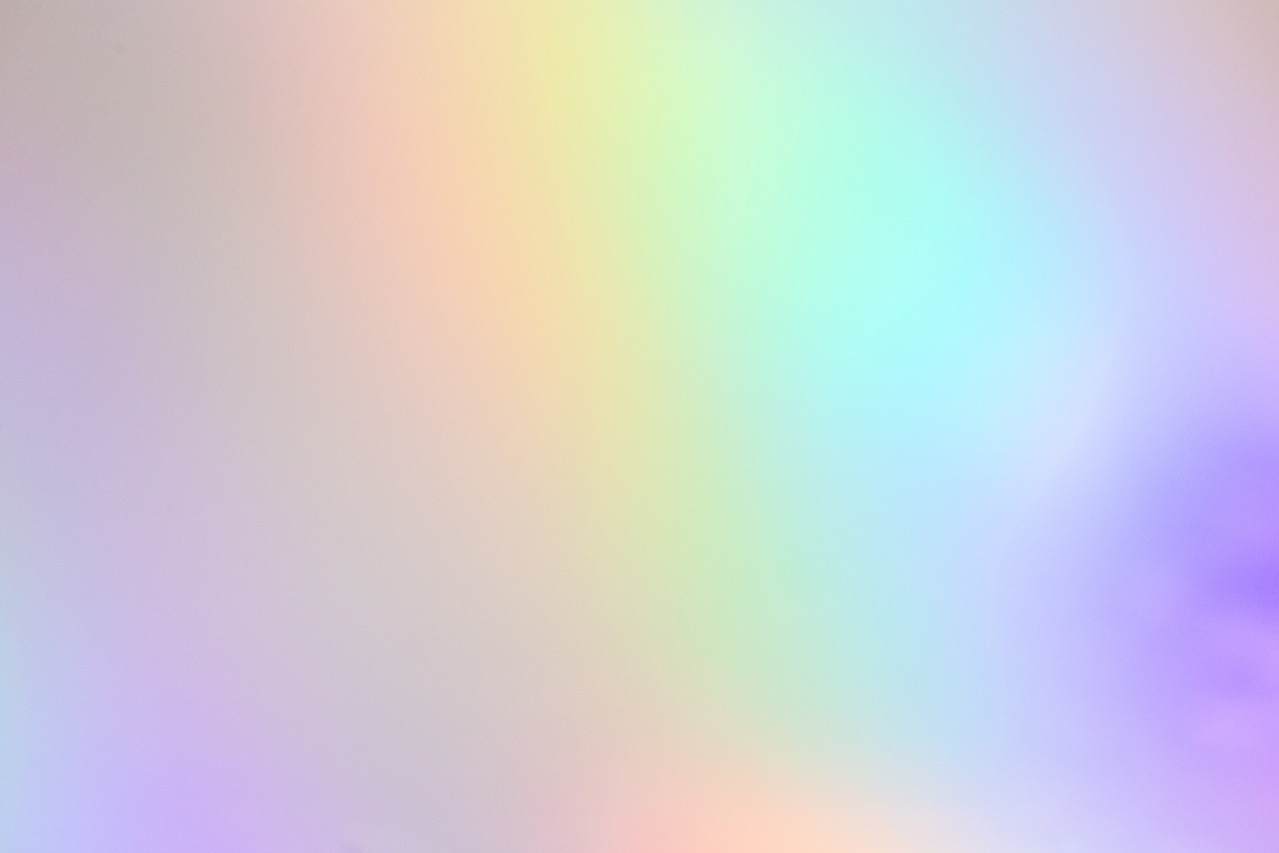 Cost Breakdown
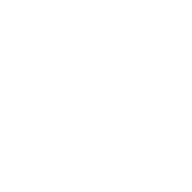 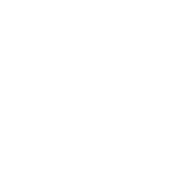 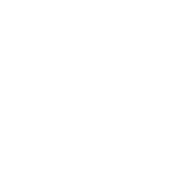 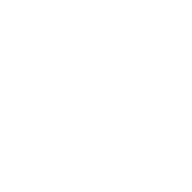 Influencer marketing 
$X,XXX
Total campaign cost 
$XX,XXX
Paid ads 
$XX,XXX
Content creation 
$XX,XXX
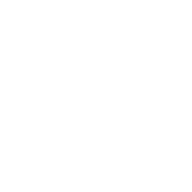 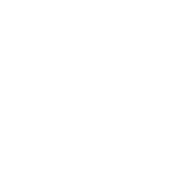 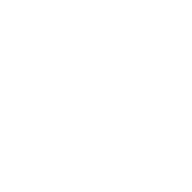 Analytics & reporting 
$X,XXX
Management fees 
$X,XXX
Payment terms 
XX% upfront, XX% on completion
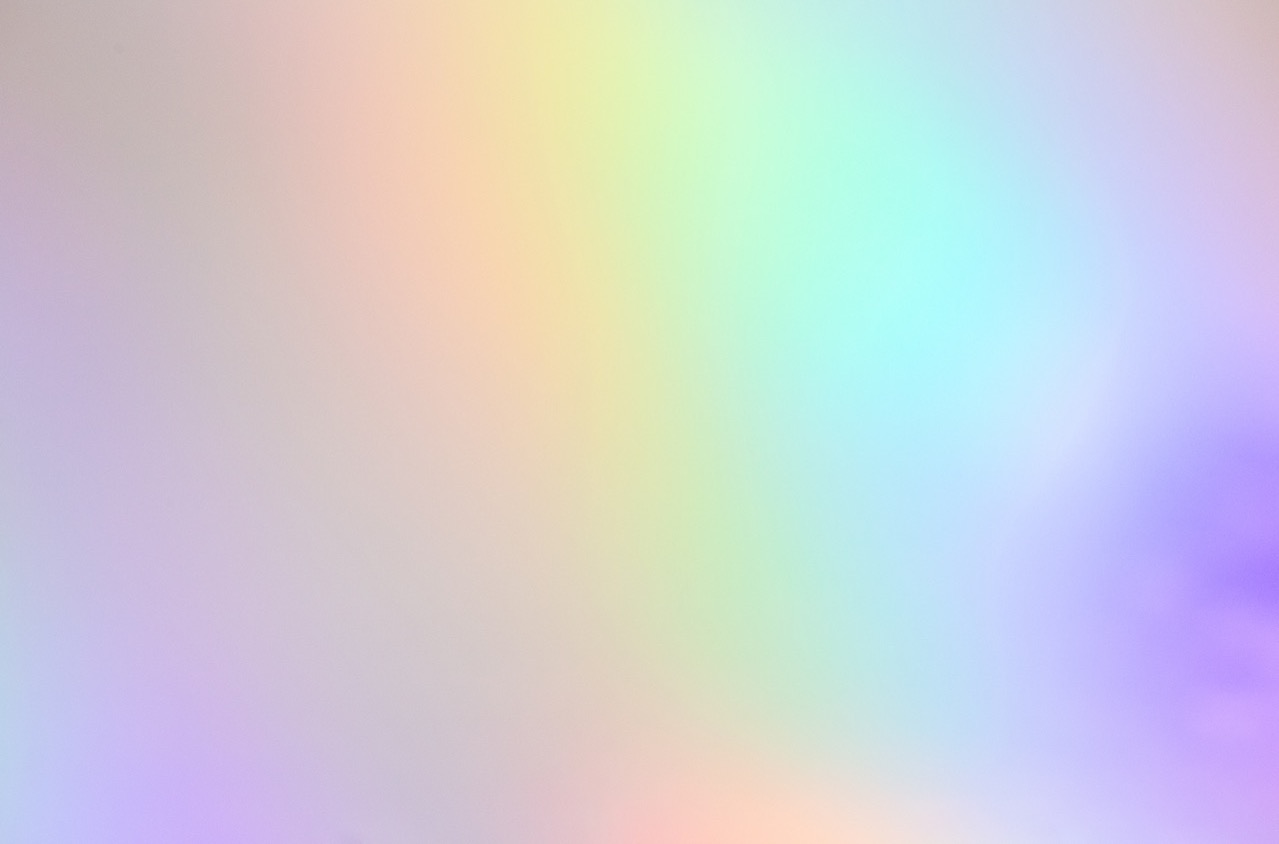 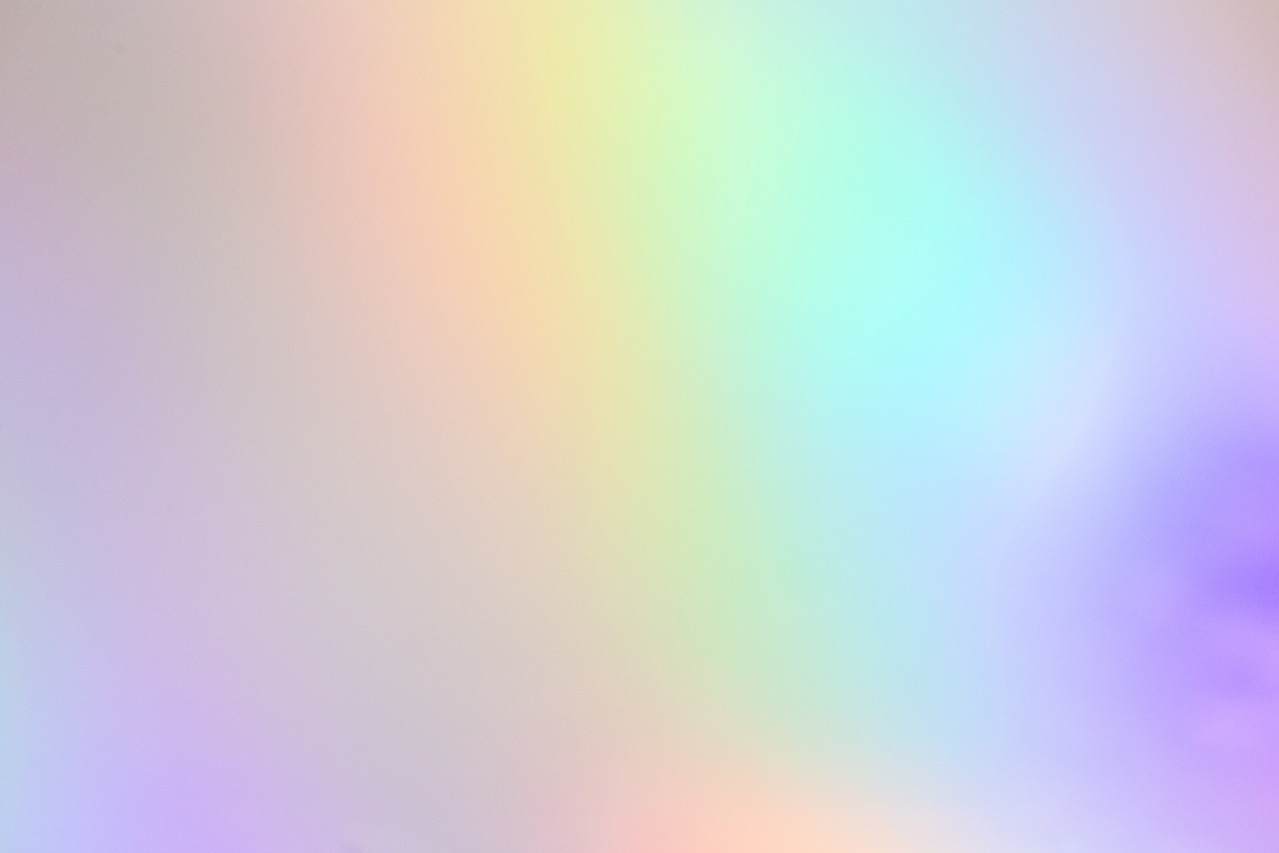 Metrics & Reporting
Tools Used 
List of tools used
KPIs Tracked 
List of tracked KPIs
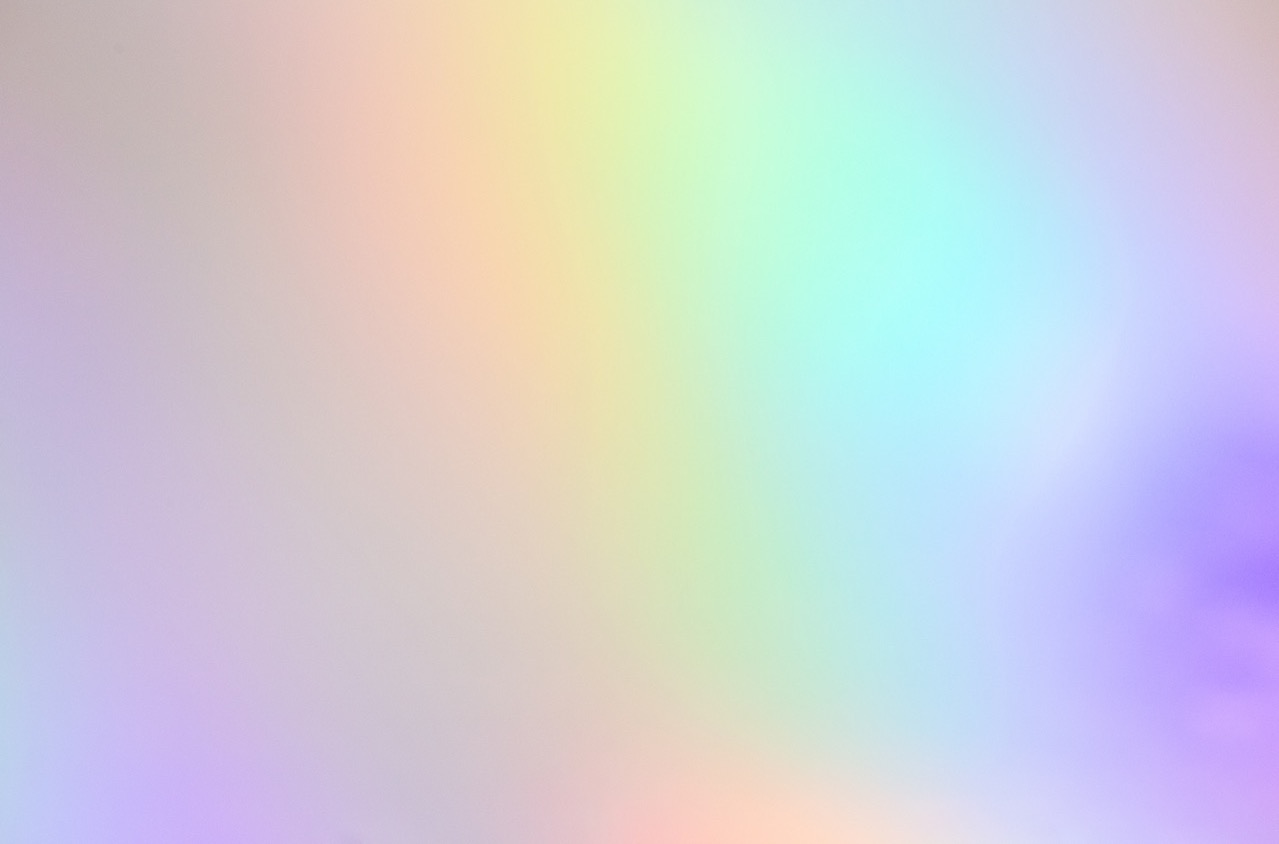 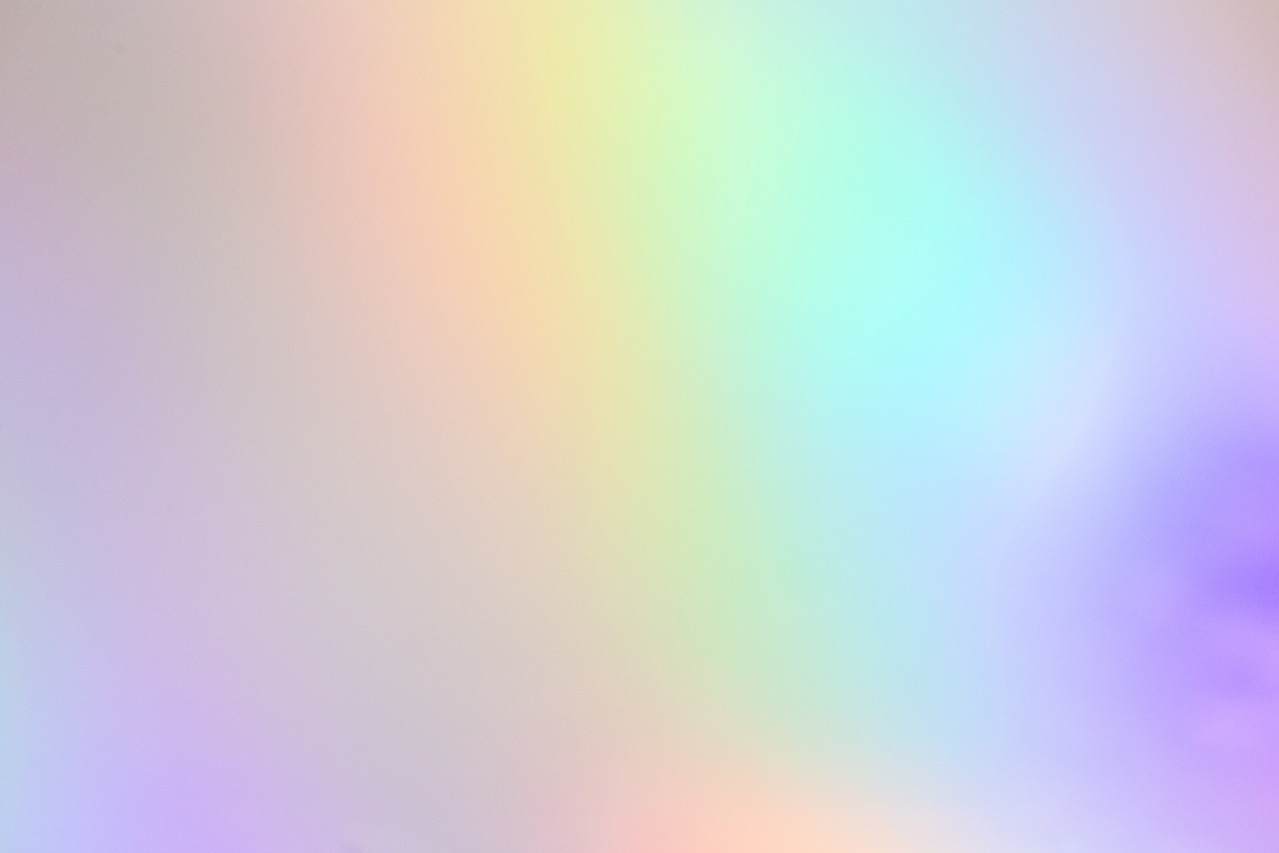 Next Steps
Sign contract 
Confirm approval to proceed with campaign execution.

Kickoff meeting
Schedule a meeting within the first week to align on content and ads.

Campaign launch 
Set the go-live date for all platforms.
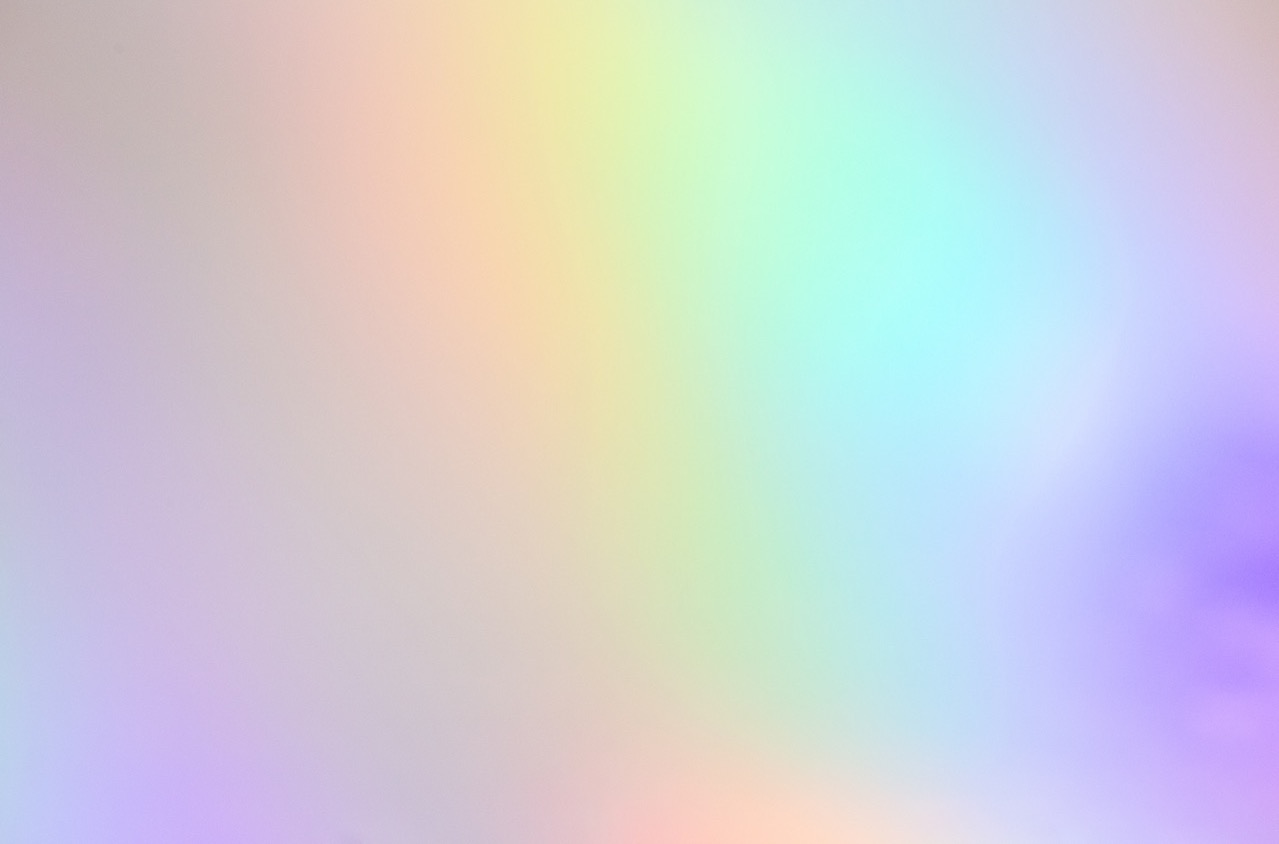